Окружностьгеометрия7 класс
Приготовила: 
Кабуркина М. Н.
учитель МОУ «СОШ №45 г. Чебоксары»
Тема урокаНазвание фигуры, у которой нет ни начала, ни конца, зато есть длина.
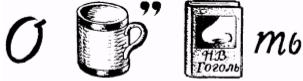 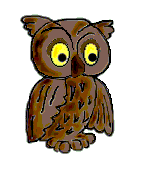 Ответ верный
Окружность
Цели урока:
Систематизировать знания учащихся по теме окружность и ее элементы;
Отработка навыка решения задач по теме «Окружность»;
Совершенствование навыка решения задач по теме «Признаки равенства треугольников» и «Равнобедренный треугольник»;
Содействие развитию у учеников умения общаться, работать в команде;
Приобретение навыков исследовательской работы.
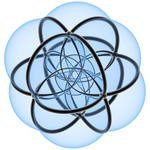 Вокруг нас много круглых предметов. Попробуйте ответить на вопрос, что случится, если в один прекрасный момент исчезнут все круги. Казалось бы – пусть все будет квадратным. Разве нельзя прожить без круглых труб, а к квадратным колесам можно привыкнуть. Оказывается, что это не так. Вспомните, как вы раньше рисовали окружность, брали какой – то круглый предмет и обводили его. Представьте себе, что надо нарисовать десять разных кругов. Нельзя же брать десять разных тарелок. Какой выход? Для построения таких геометрических фигур существует специальный инструмент. Слово «циркус» в переводе с латинского означает «круг». В любом месте на плоскости поставим точку. Установим ножку циркуля с иглой в точку О, а ножку циркуля с грифелем будем вращать вокруг этой точки. Тогда грифель опишет замкнутую линию. Её называют окружностью.
Окружность
Множество точек плоскости, удаленных от данной точки на данное расстояние называется окружностью.


Отрезок, соединяющий центр с какой-либо точкой на окружности называется радиусом.
•
А
В
•
АВ - радиус
•А- центр окружности
С
•
•
Отрезок, соединяющий две точки окружности, называется хордой.
К
•
О
•
•
А
М
СК, КА, АМ – хорды
С
•
•
Хорда, проходящая через центр окружности, называется диаметром окружности.
К
•
•
В
О
•
М
ВК, СМ- диаметр окружности
С
Любые две точки окружности делят ее на две части. Каждая из этих частей называется дугой окружности. 

СК, КА, АМ, ВМ, СВ – дуги.






Назовите еще дуги.
•
•
К
•
•
В
О
•
•
А
М
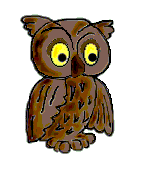 Подумайте
С
СК, КА, АМ, ВМ, СВ – дуги.




СА, СМ, КМ, КВ, АВ – тоже дуги.
•
•
К
•
•
В
О
•
•
А
М
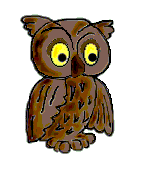 Из истории
Самая совершенная линия – окружность. ( Аристотель)

Самый важный элемент окружности – радиус. (Вавилоняне и древние индейцы )

Радиус (латин.) – луч, употребляли римские поэты Овидий и Вергилий. Евклид говорил «прямая из центра».

Термин «радиус» впервые в «Геометрии» 1569г. ввел французский ученый Рамус. 

11 век римский автор Боэций «Искусство геометрии» впервые ввел термин – полудиаметр.

Хорда (греч.) – струна, ввели в Европе 12-13 век.
Тест
Некоторые определения:
Отрезок, соединяющий центр с какой-либо точкой на окружности называется радиусом.
Отрезок, соединяющий две точки окружности, называется хордой.
Хорда, проходящая через центр окружности, называется диаметром окружности.
Задача №1
В окружности проведены два диаметра AD и BC. Докажите, что хорды AC и BD равны.
Творческое задание №1
На окружности начертите 4 равные хорды.
Творческое задание №1
На окружности начертите 4 равные хорды.
Творческое задание №1
На окружности начертите 4 равные хорды.
Творческое задание №1
Доказательство построения.


Треугольники AOB, BOC, COD и  AOD равны по первому признаку равенства треугольников. Поэтому AB=BC=CD=DA.
Задача №2
В окружности хорды AD и BD равны.                 AB является диаметром. Найдите угол AOD.
Итоги урока:
На уроке вспомнили основные элементы окружности и дали определение к ним;
Рассмотрели задачи по предыдущим темам вместе с темой «Окружность»;
Использовали оригами на уроке геометрии как вспомогательный материал.
Задание на дом:
Читать п.21, №143, №144, задачу:
Начертите окружность радиусом 6 см. Отметьте на окружности т. A, B, K, P, M, N, O так, чтобы были:
 AK-хорда;
 KM-хорда;
 OM-радиус;
 KB-диаметр;
 BP-хорда;
 NK-хорда;
 AB-хорда;
 NP-диаметр.